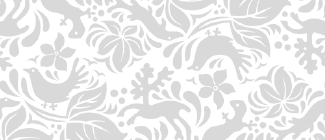 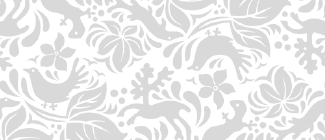 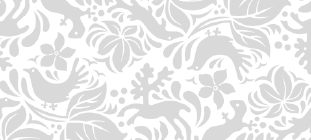 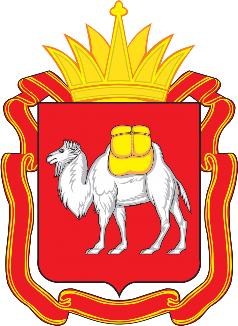 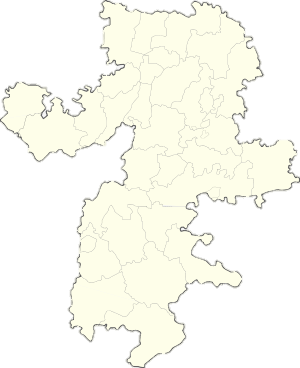 ТЕХНОЛОГИИ УПРАВЛЕНИЯ ОБРАЗОВАТЕЛЬНЫМИ СИСТЕМАМИ
Кузнецов Александр Игоревич
Министр образования и науки Челябинской области
17 августа 2017 года
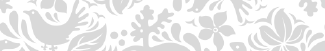 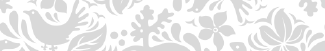 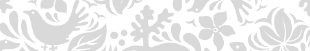 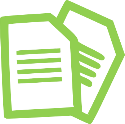 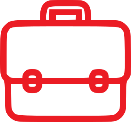 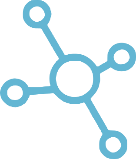 Объемные показатели 
и компоненты системы
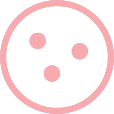 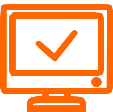 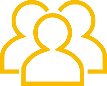 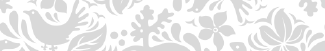 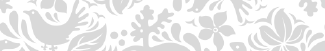 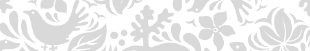 Образовательные организации Челябинской области
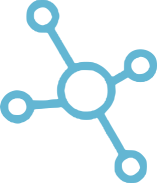 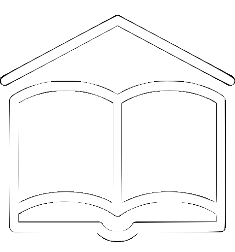 СЕТЬ
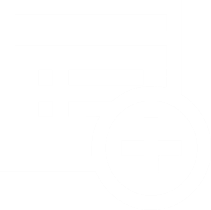 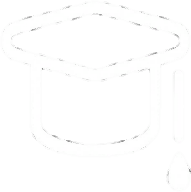 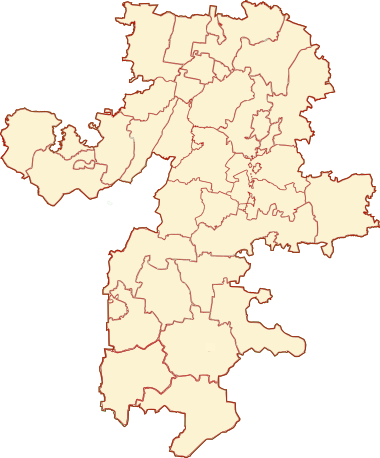 96
140
30
45
1434
834
2977
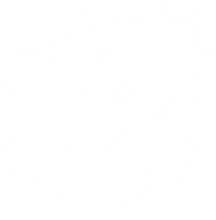 Дошкольное образование
Высшее образование
Профессиональное образование
Дополнительное образование
Общее образование
Минсоцотношений
Минспорта
Минкультуры
Минздрав
НОУ
Иные
ВСЕГО:
Минобр
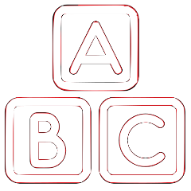 131
108
143
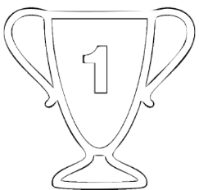 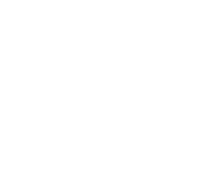 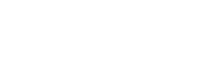 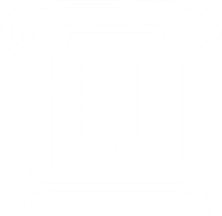 9
7
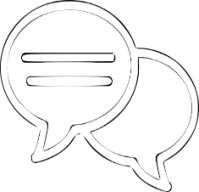 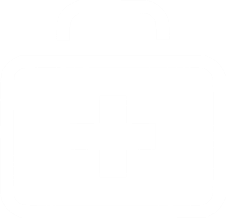 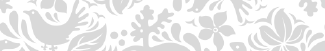 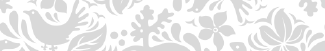 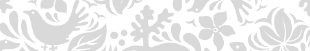 СУБЪЕКТЫ
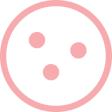 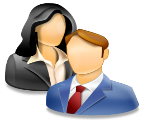 работников
из них
педработников
192 178
Дополнительное образование
обучающихся
5 611
3 109
Профессиональное образование
56 892
8 539
обучающихся
3 146
372 617
Общее 
образование
45 813
обучающихся
28 025
228 537
Дошкольное образование
49 023
воспитанников
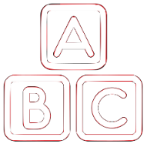 21 361
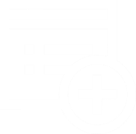 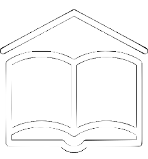 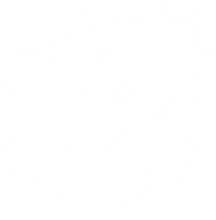 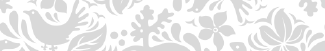 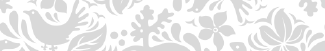 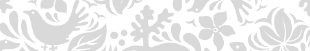 КАДРЫ
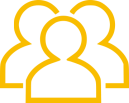 126 506
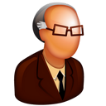 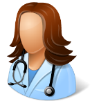 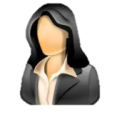 человек
работников 
образования
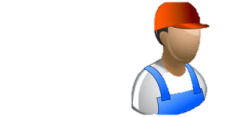 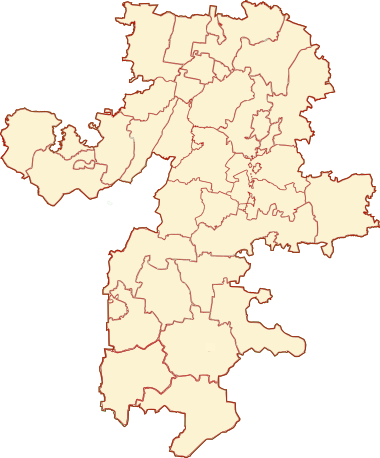 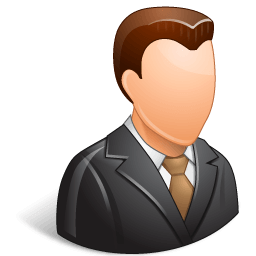 97,4%
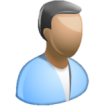 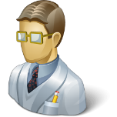 Средний возраст педработников
1 064 999
1 064 999
обеспеченность кадрами
42,1%
человек
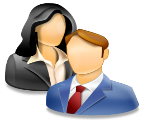 работающего населения
48%
человек
работающего населения
24,1%
18,8%
15,0%
АУП, УВП
52%
педработники
55 и ↑
41-54
31-40
до 30 лет
Средняя з/п педработников
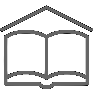 Общее
сферы образования
Дополнительное
30 939 р.
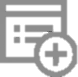 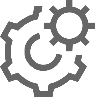 25 868 р.
Профессиональное
11,9%
все категории 
работников
26 725 р.
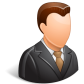 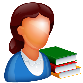 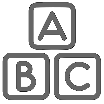 Дошкольное
24 962 р.
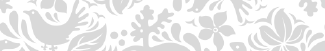 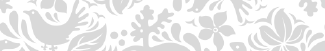 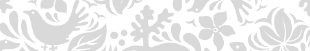 Сфера вариативного образования
СТАНДАРТЫ
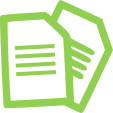 Интеграция
образовательного пространства
единая форма
ФГОС
Творческая, 
интеллектуальная деятельность
единые подходы
Дополнительное образование
требования
к структуре
к условиям
Профессиональные компетенции
ВПО
к результатам
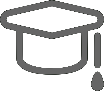 взрослые
СПО
Профессиональные компетенции
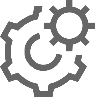 Личностные, предметные, метапредметные результаты
ОО
ОВЗ
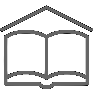 дети
ДОО
Целевые ориентиры
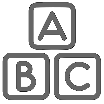 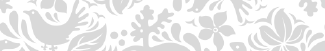 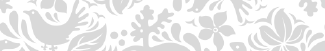 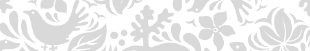 54 672
БЮДЖЕТ
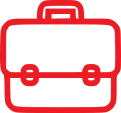 263
316
1 098
2 720
3 698
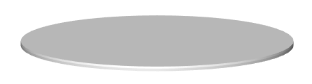 17 682
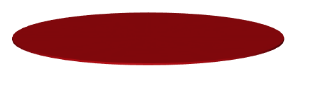 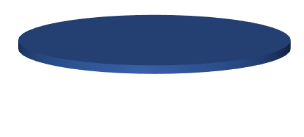 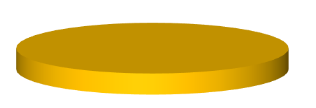 337
Профессиональная подготовка,
переподготовка, ↑ квалификации
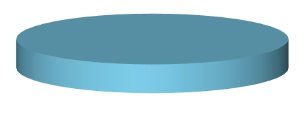 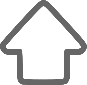 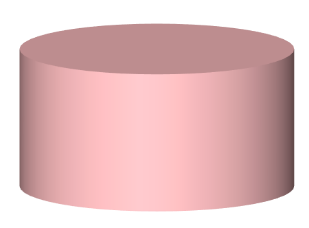 Высшее и послевузовское
профессиональное образование
443
Налоги
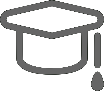 28 896
Молодежная политика
и оздоровление детей
4 180
Публичные обязательства
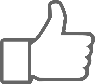 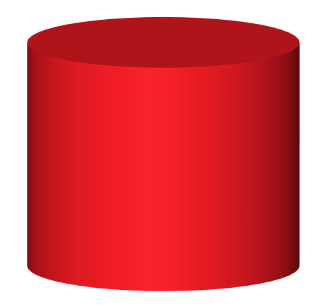 11 729
Текущие расходы
Другие вопросы
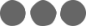 37 943
Иные расходы
Среднее профессиональное
образование
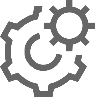 Дошкольное образование
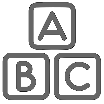 Заработная плата
Общее образование
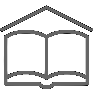 2016 г.
млн.руб.
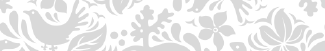 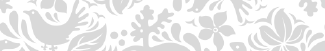 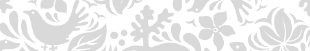 ИНФОРМАЦИОННЫЕ СИСТЕМЫ
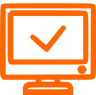 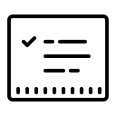 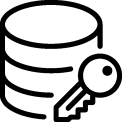 Автоматизированная информационная система «Образование Челябинской области»
ИС «Сетевой город.
ИС «Е-услуги. Образование»
Образование»
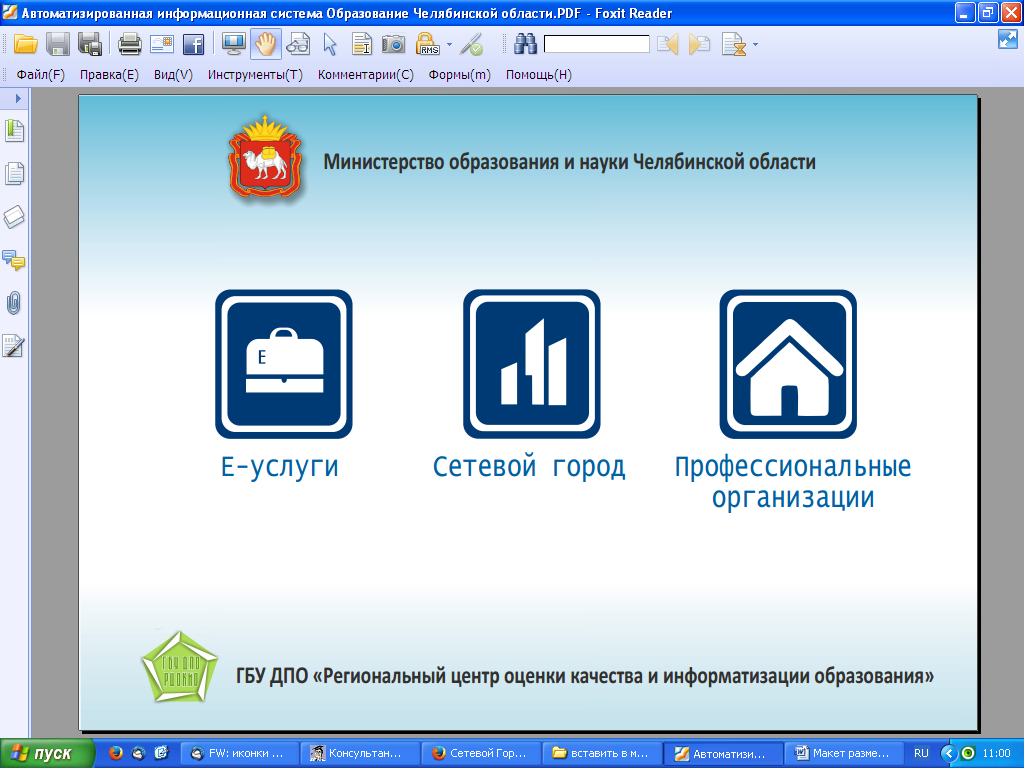 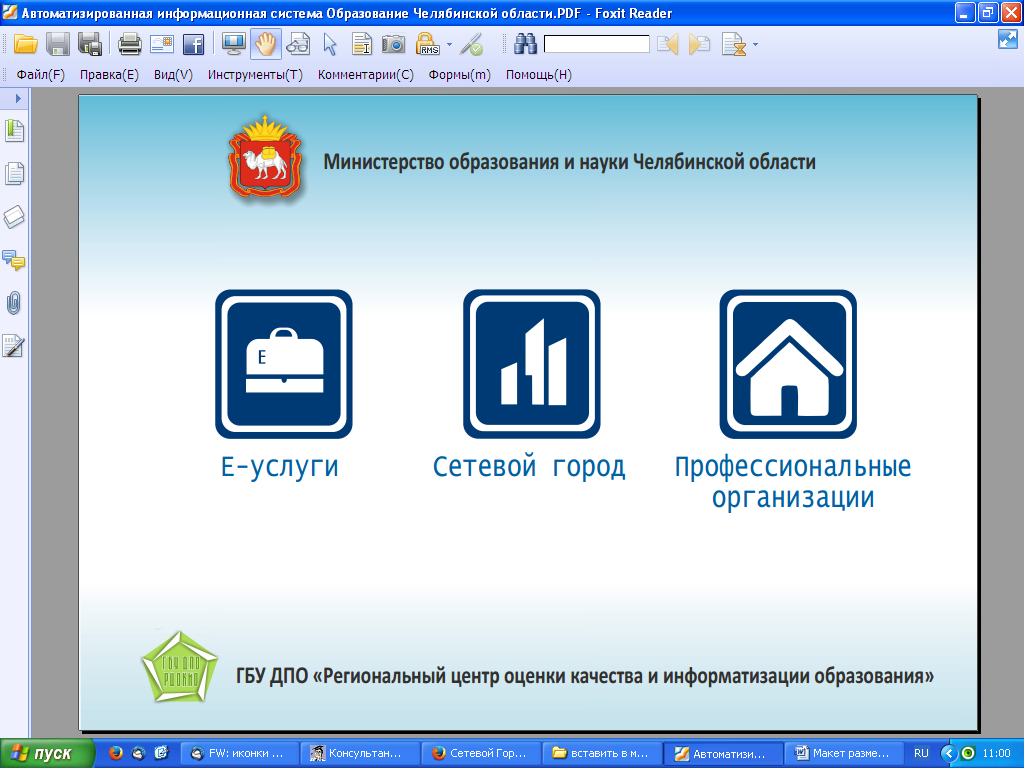 обмен данными
статистика
защита информации
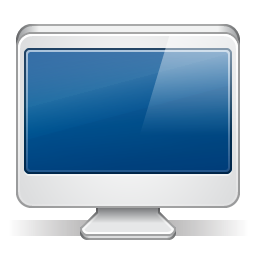 мониторинг
оперативность
предоставление услуг
информационная открытость
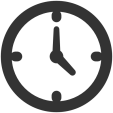 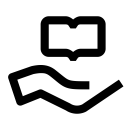 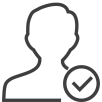 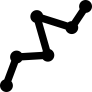 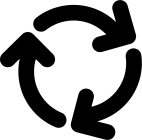 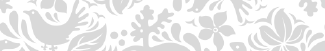 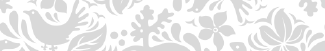 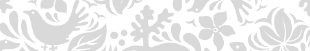 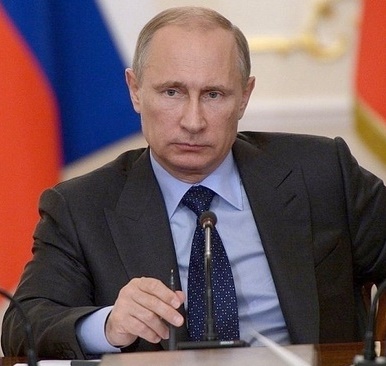 «Результаты должны измеряться позитивными, понятными вещами. Конечно, не все результаты… – можно, что называется, «оцифровать». 
Но эту работу надо сделать 
по максимуму прозрачной 
и понятной рядовому гражданину.»
фото: kremlin.ru
Путин В.В., 
Президент Российской Федерации
Заседание Совета по стратегическому развитию 
и приоритетным проектам, 
13 июля 2016 года.
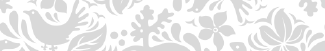 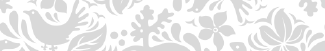 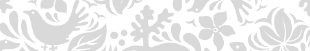 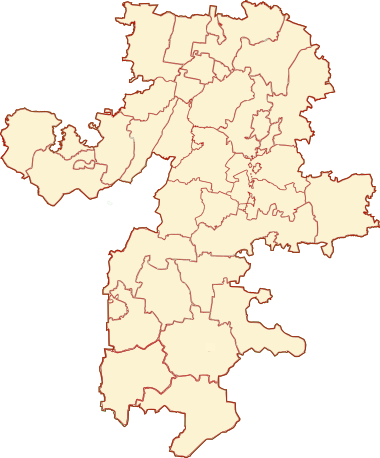 Оценка деятельности органов местного самоуправления Челябинской области 
по реализации задач государственной политики 
в сфере образования
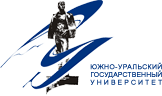 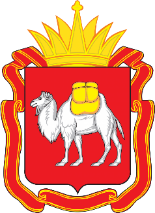 МИНИСТЕРСТВО
ОБРАЗОВАНИЯ И НАУКИ
ЧЕЛЯБИНСКОЙ ОБЛАСТИ
ЮЖНО-УРАЛЬСКИЙ
ГОСУДАРСТВЕННЫЙ
УНИВЕРСИТЕТ
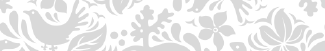 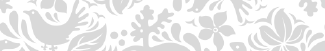 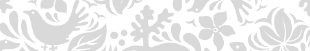 РАСЧЕТ ПОКАЗАТЕЛЕЙ ЭФФЕКТИВНОСТИ
Показатель
Р1
Расходы консолидированного бюджета 
муниципального образования по отрасли «Образование» 
в расчете на 1 несовершеннолетнего
S
оценка достижений
Доля детей 1-7 лет, охваченных дошкольным образованием
Р2
по показателям P2-P12 оцениваемого года
+
Показатели
Показатели
Р9
Показатели
Р3
К=3
D
оценка динамики
Р4
Доля выпускников ОО, не получивших аттестат об основном общем образовании
показателей P2-P12 
за последний год
+
итоговая оценка
Р10
Доля МОО, в которых создана универсальная безбарьерная среда для получения детьми-инвалидами и детьми с ОВЗ качественного образования
B
бонусные баллы
Р7
за превышение средних показателей основного года, положительную динамику 
за последние 2 года
Р5
Доля выпускников ОО, не получивших аттестат о среднем общем образовании
Коэффициенты значимости показателей
Р11
Доля обучающихся, охваченных дополнительным образованием в общеобразовательных организациях
Р6
Р8
Доля детей в возрасте 5-18 лет, получающих услуги по доп.образованию в организациях ДО
К=1
К=2
Доля детей 1 и 2 групп здоровья в общей численности обучающихся в общеобразовательных учреждениях
Доля несовершеннолетних, совершивших преступления, 
за которые не наступил возраст уголовной ответственности
Доля несовершеннолетних, совершивших преступления, за которые  наступил возраст уголовной ответственности
Доля молодежи в возрасте от 18 до 29 лет, совершивших преступления
Р12
Доля безработной молодежи в возрасте от 18 до 29 лет, зарегистрированной на бирже труда
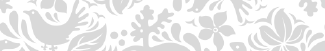 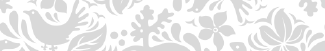 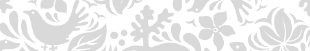 ГРУППЫ ДЛЯ ОРГАНИЗАЦИИ ПРОЦЕДУРЫ ОЦЕНКИ
2
3
1
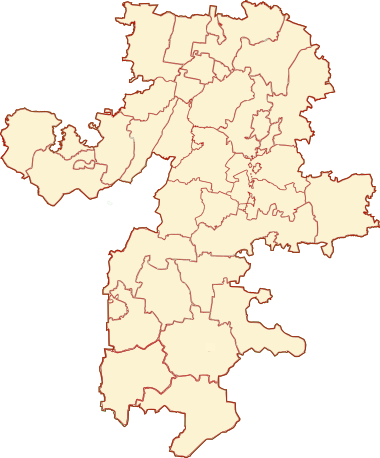 Муниципальные районы
Городские округа
Городские округа
Агаповский
Аргаяшский
Ашинский
Еманжелинский
Карталинский
Коркинский
Красноармейский
Саткинский
Сосновский
Златоустовский
Копейский
Магнитогорский
Миасский
Озерский
Снежинский
Троицкий 
Челябинский
Верхнеуфалейский
Карабашский
Кыштымский
Локомотивный
Трехгорный
Усть-Катавский
Чебаркульский
Южноуральский
более 8 500 чел.
более 8 500 чел.
менее 8 500 чел.
8 
территорий
9 
территорий
9 
территорий
4
с численностью несовершеннолетних
5
Муниципальные районы
Муниципальные районы
Брединский
Верхнеуральский
Еткульский
Каслинский
Катав-Ивановский
Кунашакский
Троицкий
Увельский
Чебаркульский
Варненский 
Кизильский
Кусинский
Нагайбакский
Нязепетровский
Октябрьский
Пластовский
Уйский
Чесменский
менее 6 500 чел.
6 500 - 8 500 чел.
9 
территорий
9 
территорий
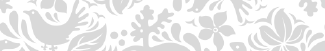 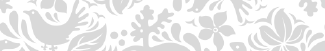 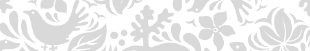 ДИНАМИКА ПОКАЗАТЕЛЕЙ
Доля детей первой и второй групп здоровья 
в общей численности обучающихся в ОУ
71,67%
73,16%
3
положительная динамика
муниципалитетов
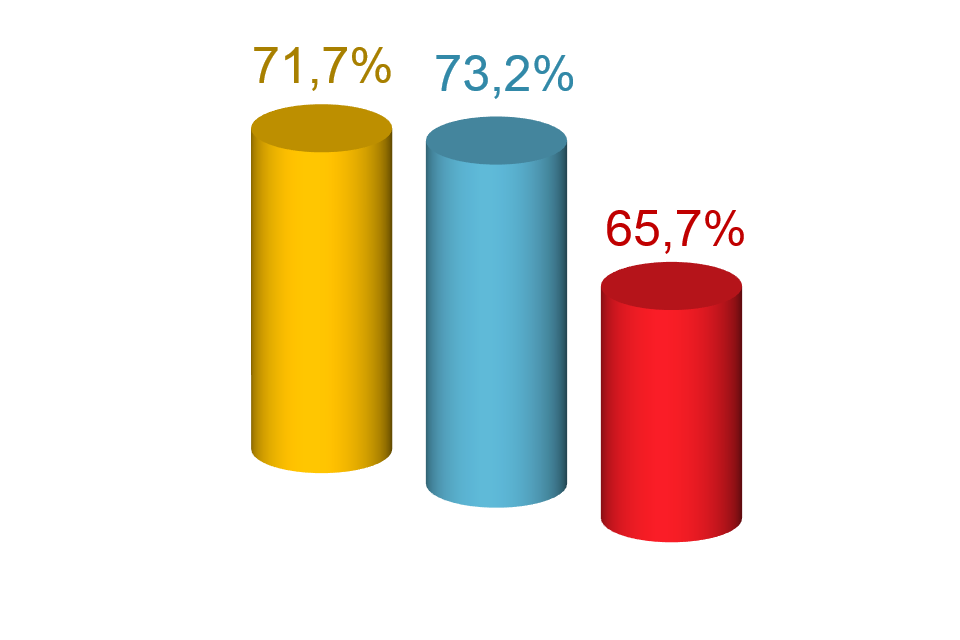 12
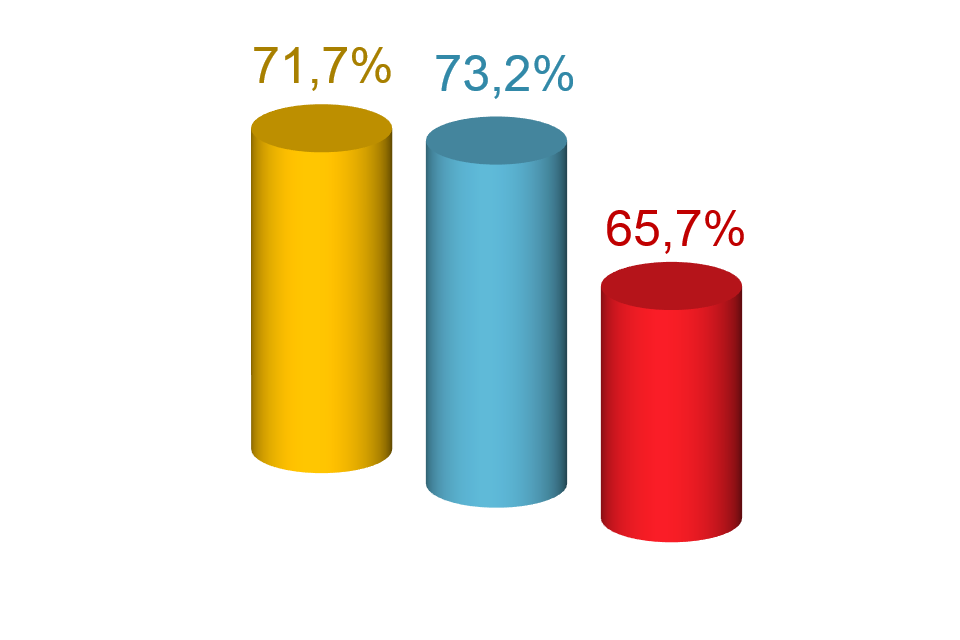 отрицательная
динамика
муниципалитета
65,65%
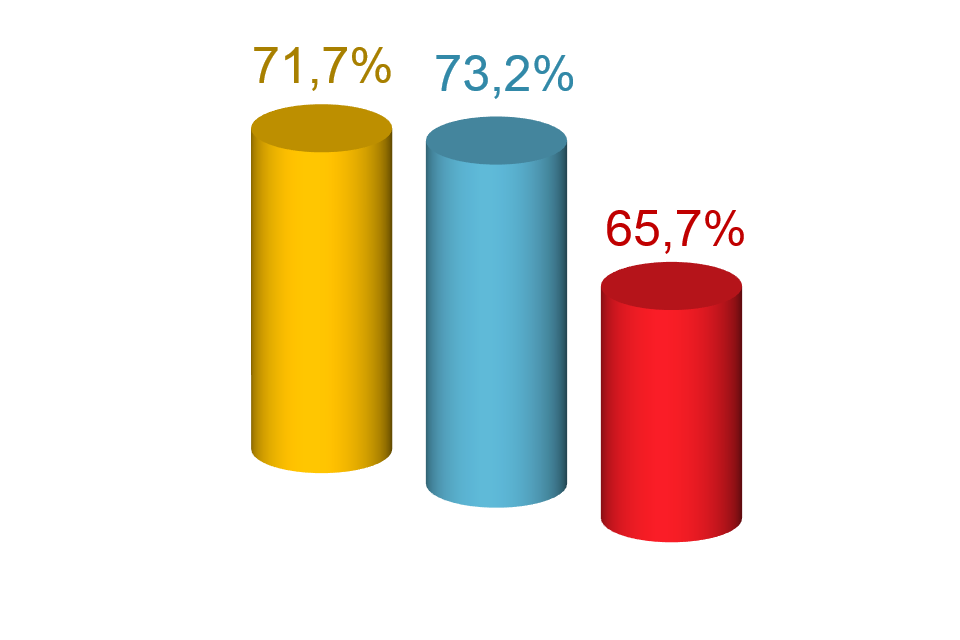 Муниципалитеты с наибольшим значением
P8
%
Октябрьский район
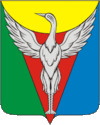 87,00
Чесменский район
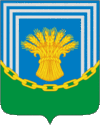 85,00
2014
Агаповский район
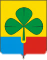 83,70
2015
г. Миасс
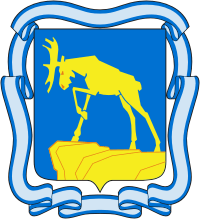 82,70
2016
Еманжелинский район
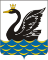 82,20
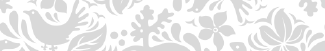 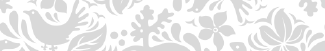 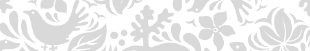 ДИНАМИКА ПОКАЗАТЕЛЕЙ
Доля детей в возрасте 5-18 лет, получающих услуги 
по дополнительному образованию в организациях ДОД
35
положительная динамика
57,70%
муниципалитета
2
отрицательная
динамика
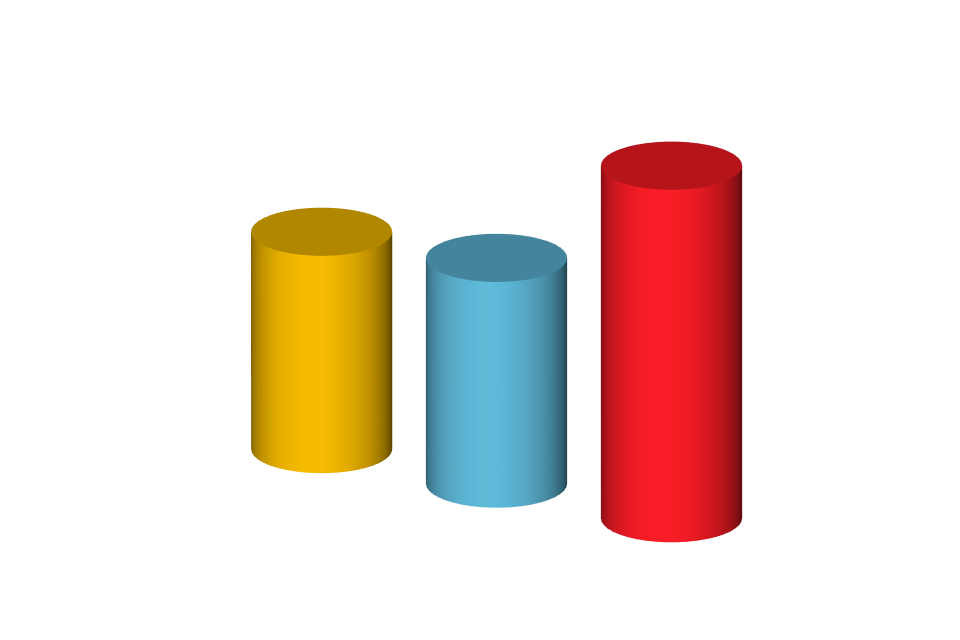 муниципалитетов
35,78%
37,14%
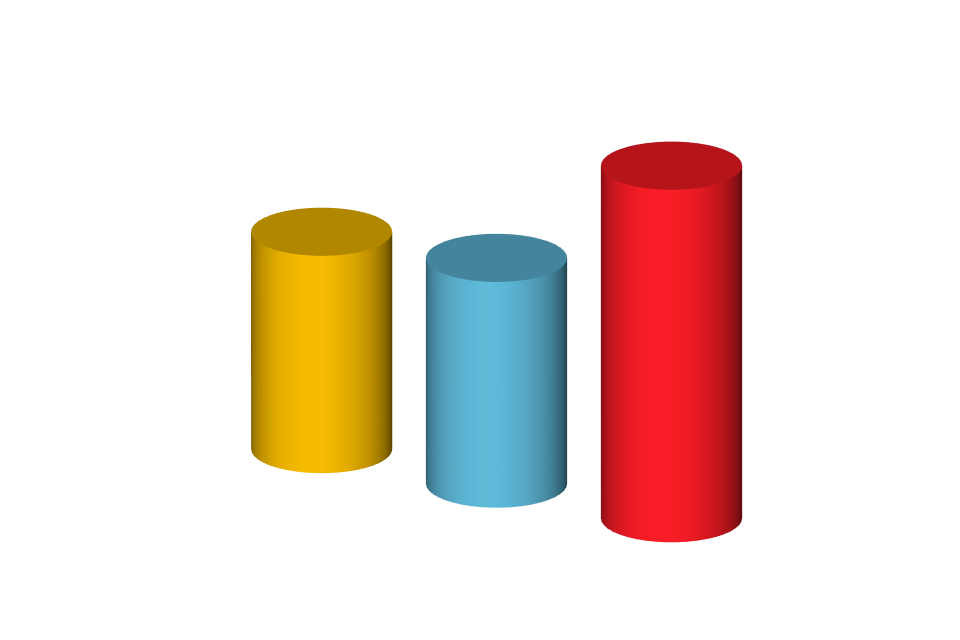 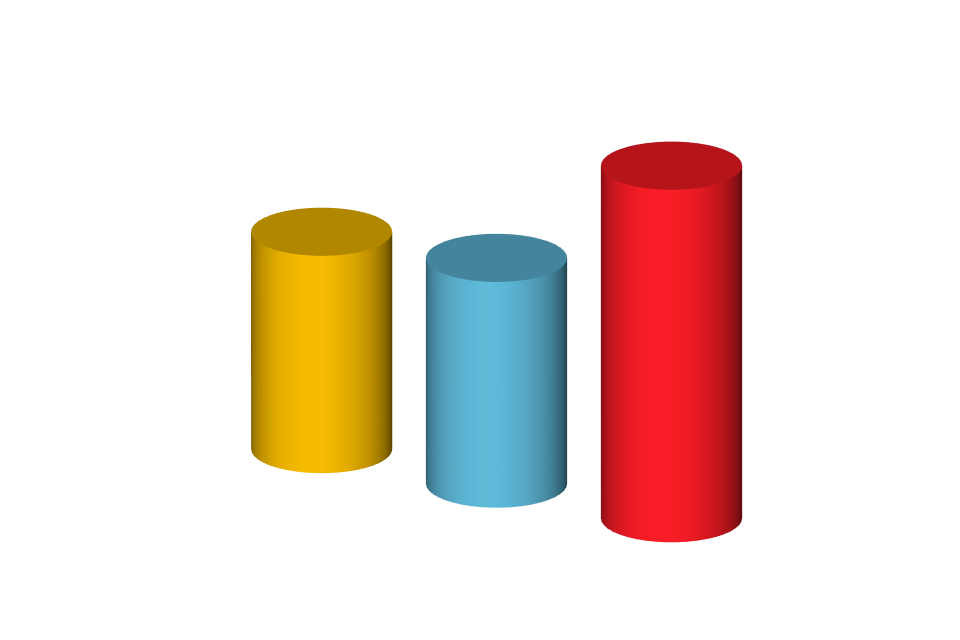 Муниципалитеты с наибольшим значением
P6
%
г. Трехгорный
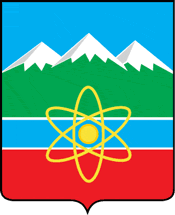 99,31
г. Снежинск
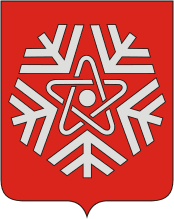 90,02
2014
Нагайбакский район
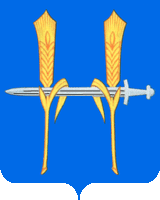 86,51
2015
г. Верхний Уфалей
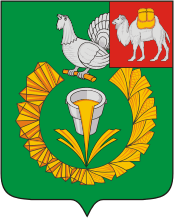 80,02
2016
г. Кыштым
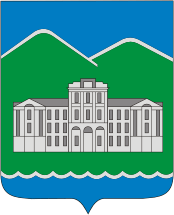 79,82
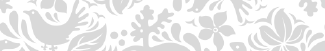 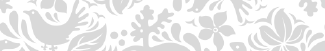 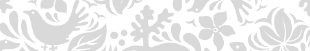 ДИНАМИКА ПОКАЗАТЕЛЕЙ
Доля молодежи в возрасте от 18 до 29 лет, совершивших преступления
2,38%
0
2,07%
положительная динамика
муниципалитетов
2,30%
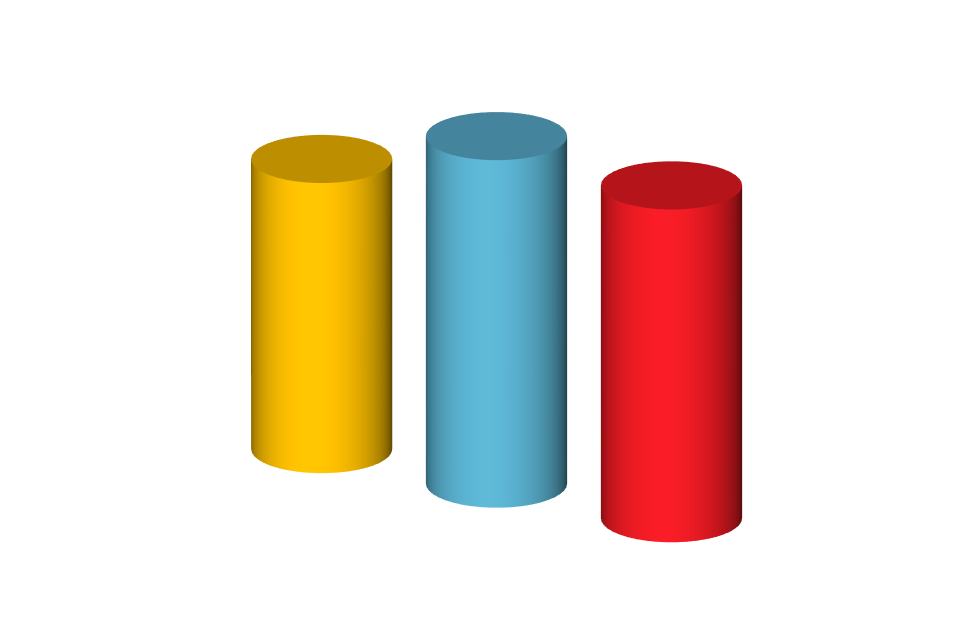 15
отрицательная
динамика
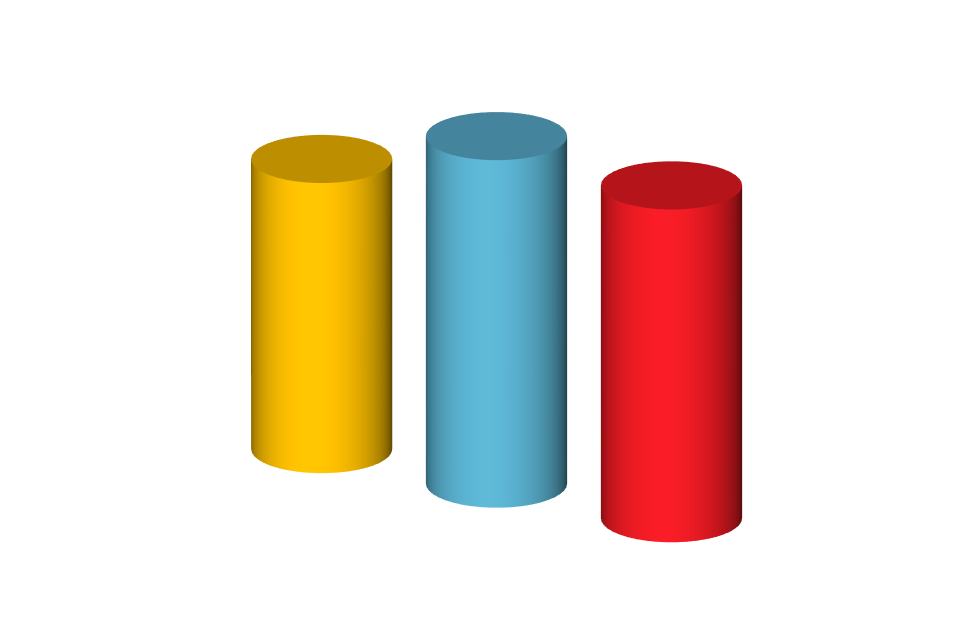 муниципалитетов
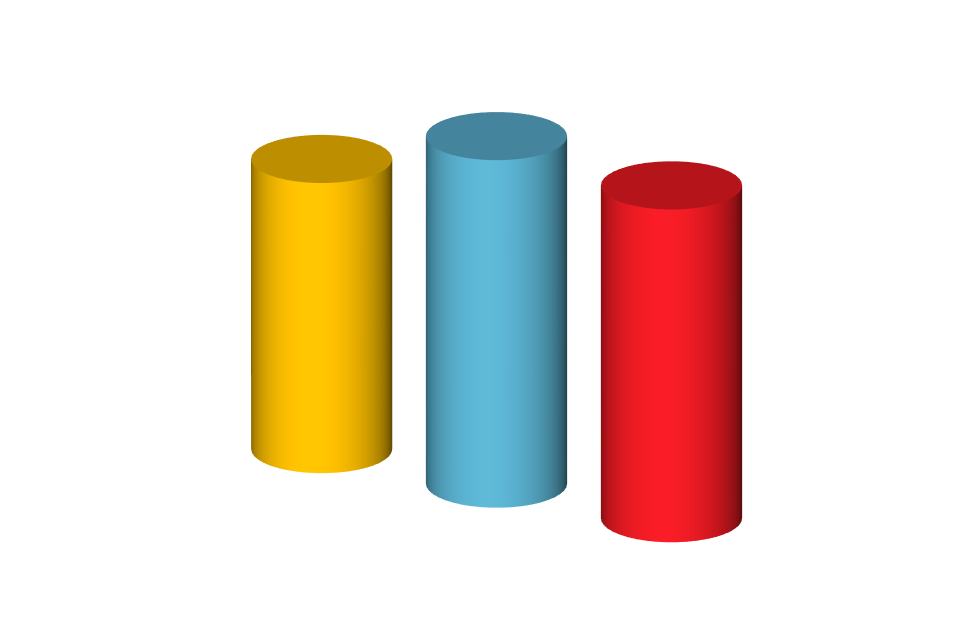 Муниципалитеты с наименьшим значением
P11
%
г. Трехгорный
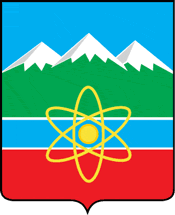 0,78
г. Озерск
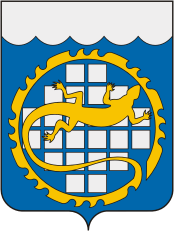 1,14
2014
г. Локомотивный
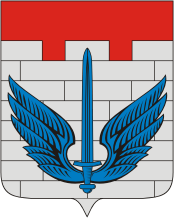 1,30
2015
г. Челябинск
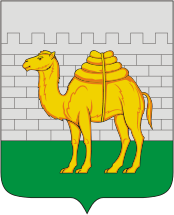 1,70
2016
г. Снежинск
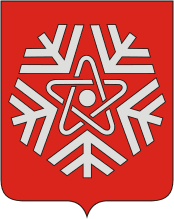 1,81
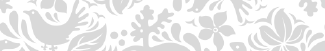 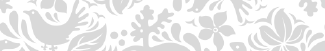 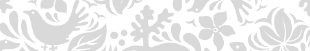 ДИНАМИКА ПОКАЗАТЕЛЕЙ
Доля безработной молодежи в возрасте от 18 до 29 лет, зарегистрированной на бирже труда
3,55%
5
2,86%
положительная динамика
муниципалитетов
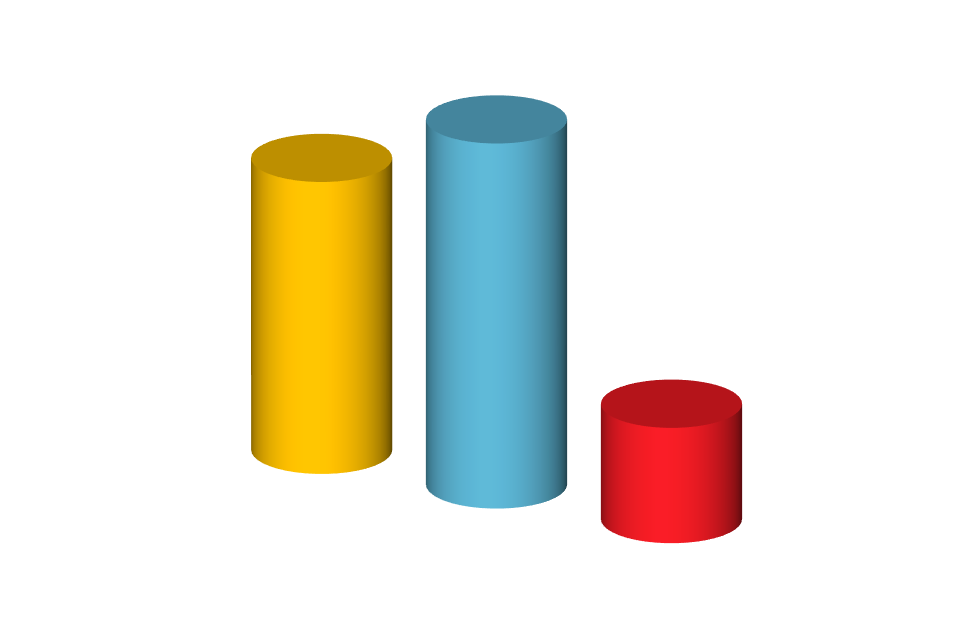 0
отрицательная
динамика
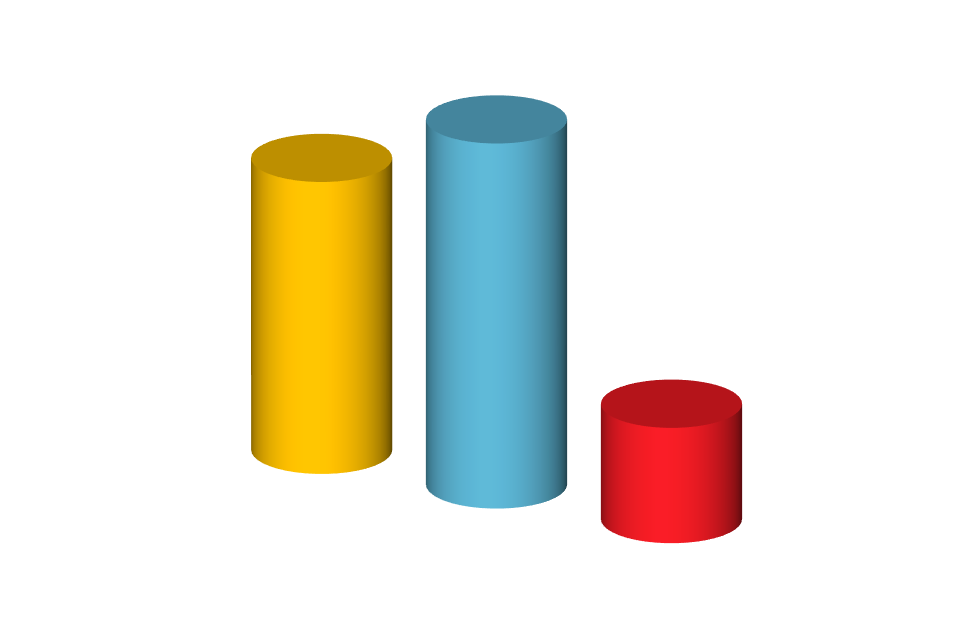 муниципалитетов
Муниципалитеты с наименьшим значением
P12
1,19%
%
г. Трехгорный
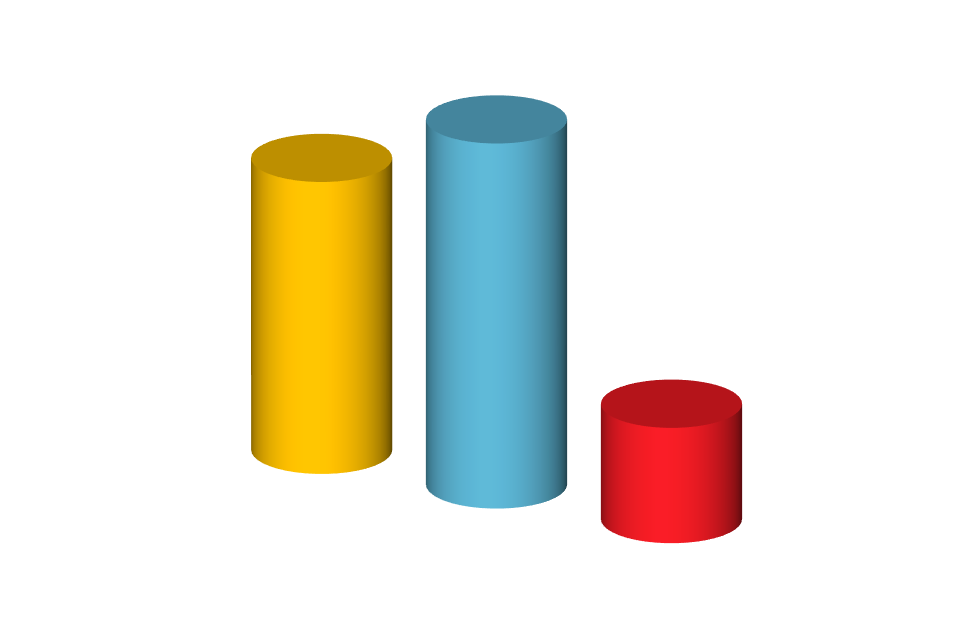 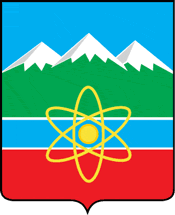 0,37
г. Снежинск
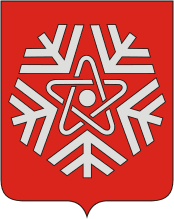 0,49
2014
г. Челябинск
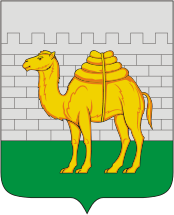 0,54
2015
г. Магнитогорск
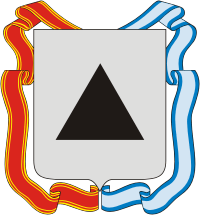 0,73
2016
г. Озерск
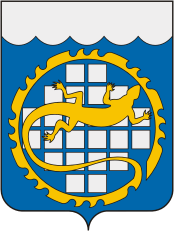 0,73
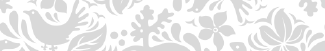 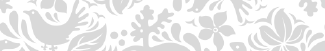 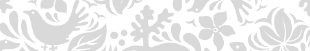 ОЦЕНКА ПОЛОЖИТЕЛЬНОЙ 
ДИНАМИКИ ПОКАЗАТЕЛЕЙ
2014-2016 годы
по количеству показателей
1
6
7
г. Снежинск
г. Чебаркуль
Карталинский р-н
Нагайбакский р-н
Увельский р-н
В. Уфалей
Ашинский р-н
Еманжелинский р-н
Октябрьский р-н
К=3
К=2
К=1
по количеству муниципалитетов
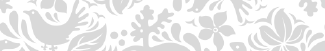 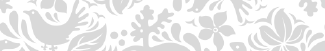 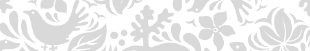 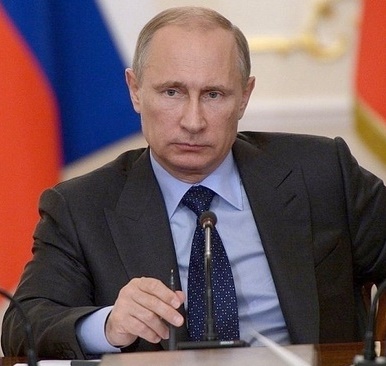 «В рамках решения конкретных задач нужно внедрять современные управленческие технологии, распространять лучшие практики, выстраивать механизмы подготовки кадров, привлекать людей 
с проектным мышлением.»
фото: kremlin.ru
Путин В.В., 
Президент Российской Федерации
Заседание Совета по стратегическому развитию 
и приоритетным проектам, 
13 июля 2016 года.
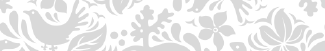 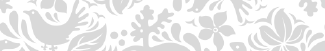 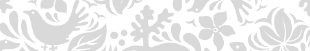 Сеть
Субъекты
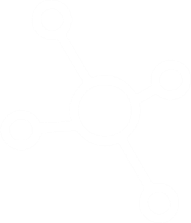 ИС
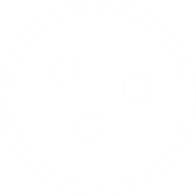 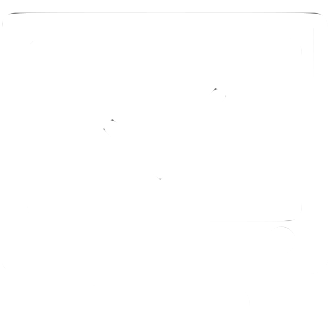 Управление
Кадры
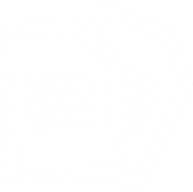 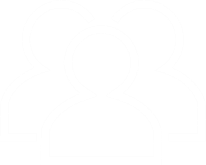 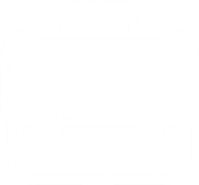 Стандарты
Бюджет
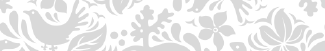 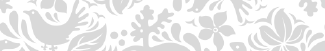 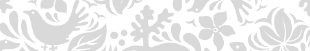 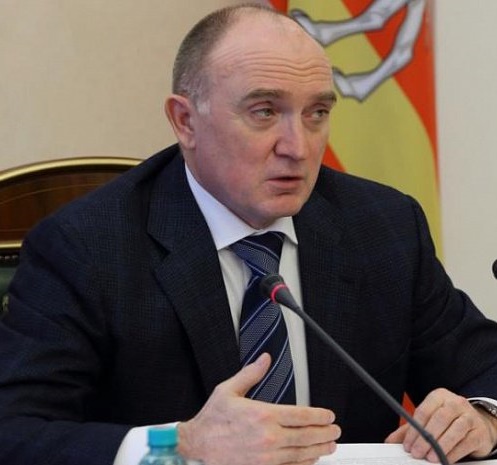 «Считаю, что нам необходимо сделать ставку на создание таких условий в регионе, чтобы здесь оставалась 
и находила работу образованная молодежь, в т.ч. приехавшая из других регионов и стран... Ежегодно на рынок труда выходит порядка 20-25 тысяч молодых людей, еще 15-20 тысяч – выпускники колледжей – и это тот ресурс, за который нужно бороться, за который нужно конкурировать. Нужно обеспечить выпускникам своего рода «социально-статусный минимум»: достойную работу, доступное жилье, социокультурную досуговую среду, качественную медицину 
и детские сады.»
фото: 1obl.ru
Дубровский Б.А., 
Губернатор Челябинской области 
Ежегодный отчет 
в Законодательном Собрании Челябинской области, 
6 марта 2017 года.
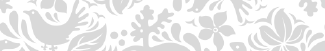 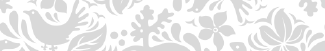 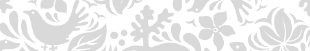 СИСТЕМА ПОКАЗАТЕЛЕЙ
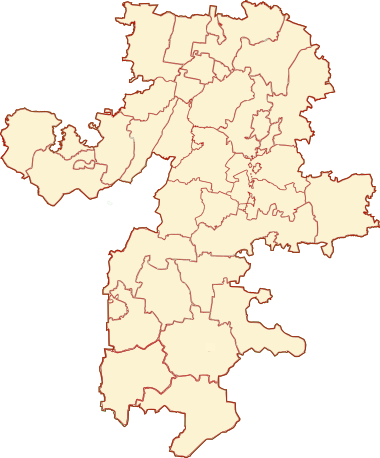 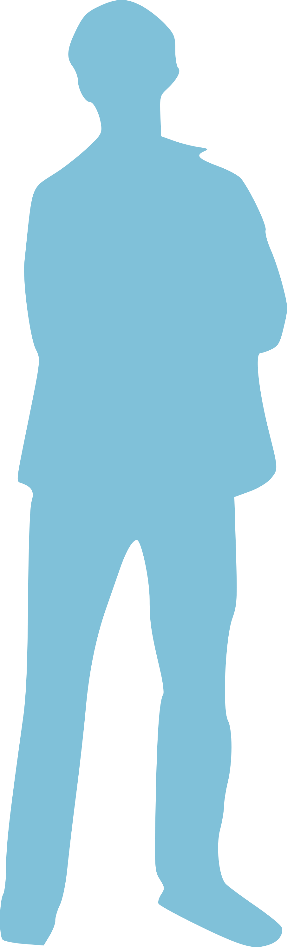 P2
P12
P11
ЧЕЛОВЕЧЕСКИЙ
СЕТЬ
СЕТЬ
СЕТЬ
P3
P10
КАПИТАЛ
P4
P9
P8
P5
P7
P6
P1
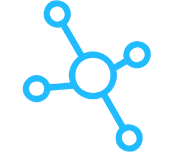 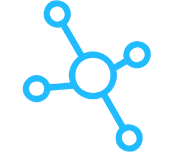 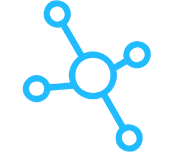 Расходы консолидированного бюджета муниципального образования 
по отрасли «Образование» в расчете на 1 несовершеннолетнего
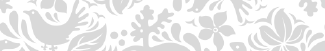 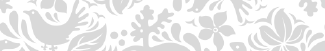 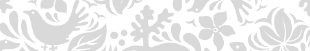 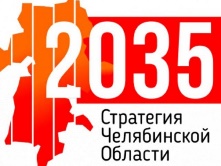 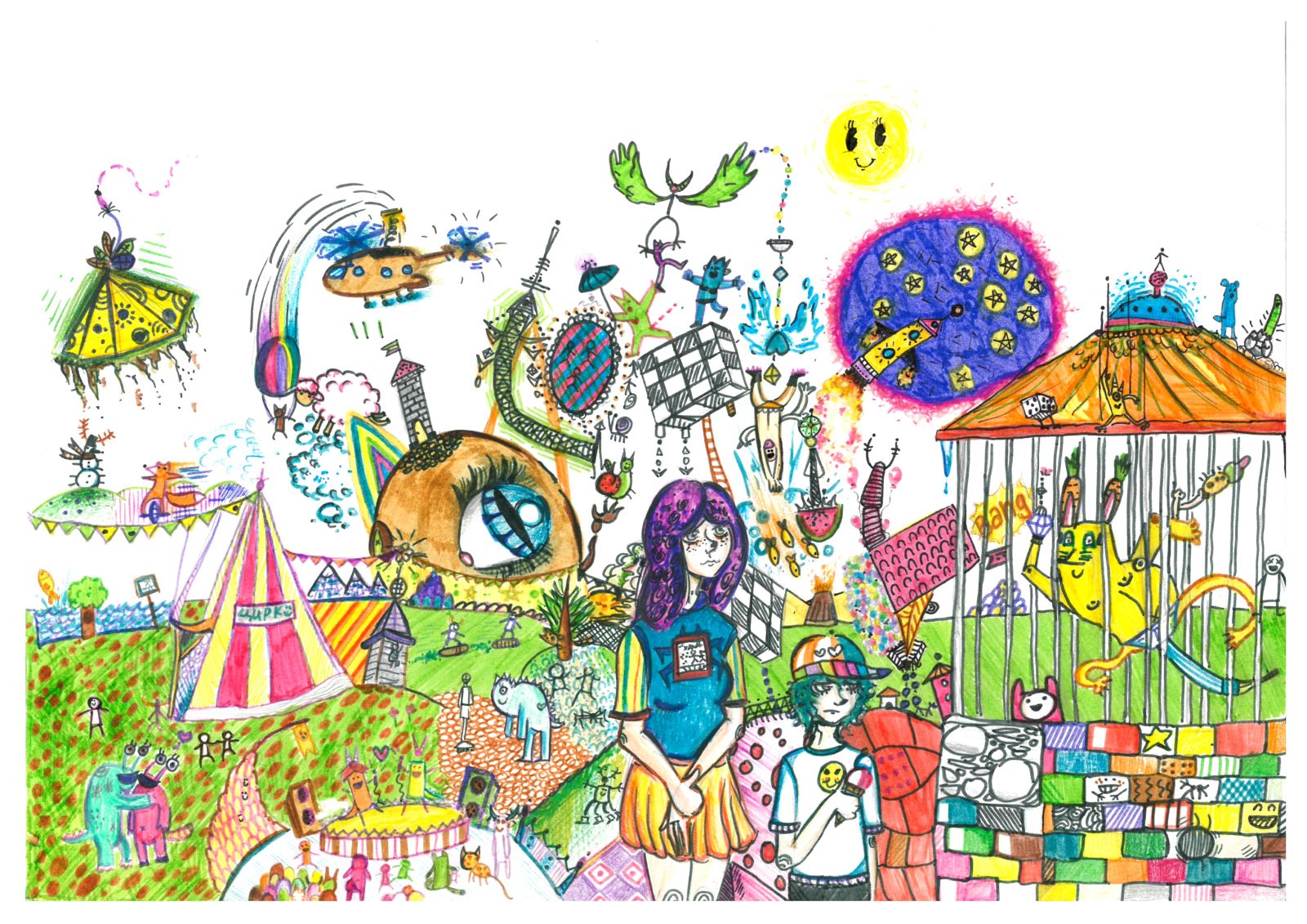 НАШЕ БУДУЩЕЕ!